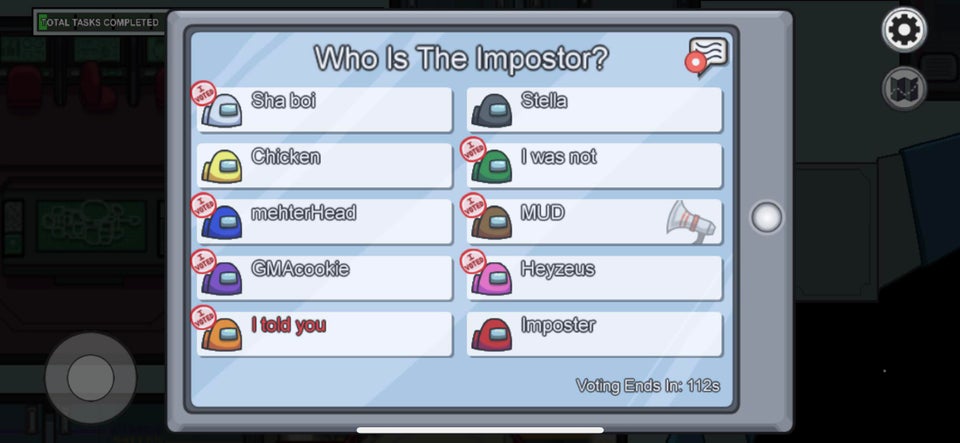 12 x 12 = 144
1234 – 321 = 913
100 ÷ 5 = 20
53 = 125
1234 + 5678 = 6812
256 ÷ 8 = 32
6 x 6 = 36
11 x 11 = 121
126 ÷ 6 = 22
96 ÷ 6 = 16
[Speaker Notes: The imposters are:

Orange – answer is  21
Brown – answer is 6912]